Ejercicio 1
1. MISIÓN
2. ESPIRITUALIDAD
3. PERTENENCIA
4. ESCUCHA
5. CORRESPONSABILIDAD
6. COMUNIÓN
7. TESTIMONIO
8. SANTIDAD
9. ALEGRÍA
10. SOLIDARIDAD
11. PALABRA
12. PVA
Ejercicio 2
CONSTRUIR

QUÉ
POR QUÉ
CÓMO
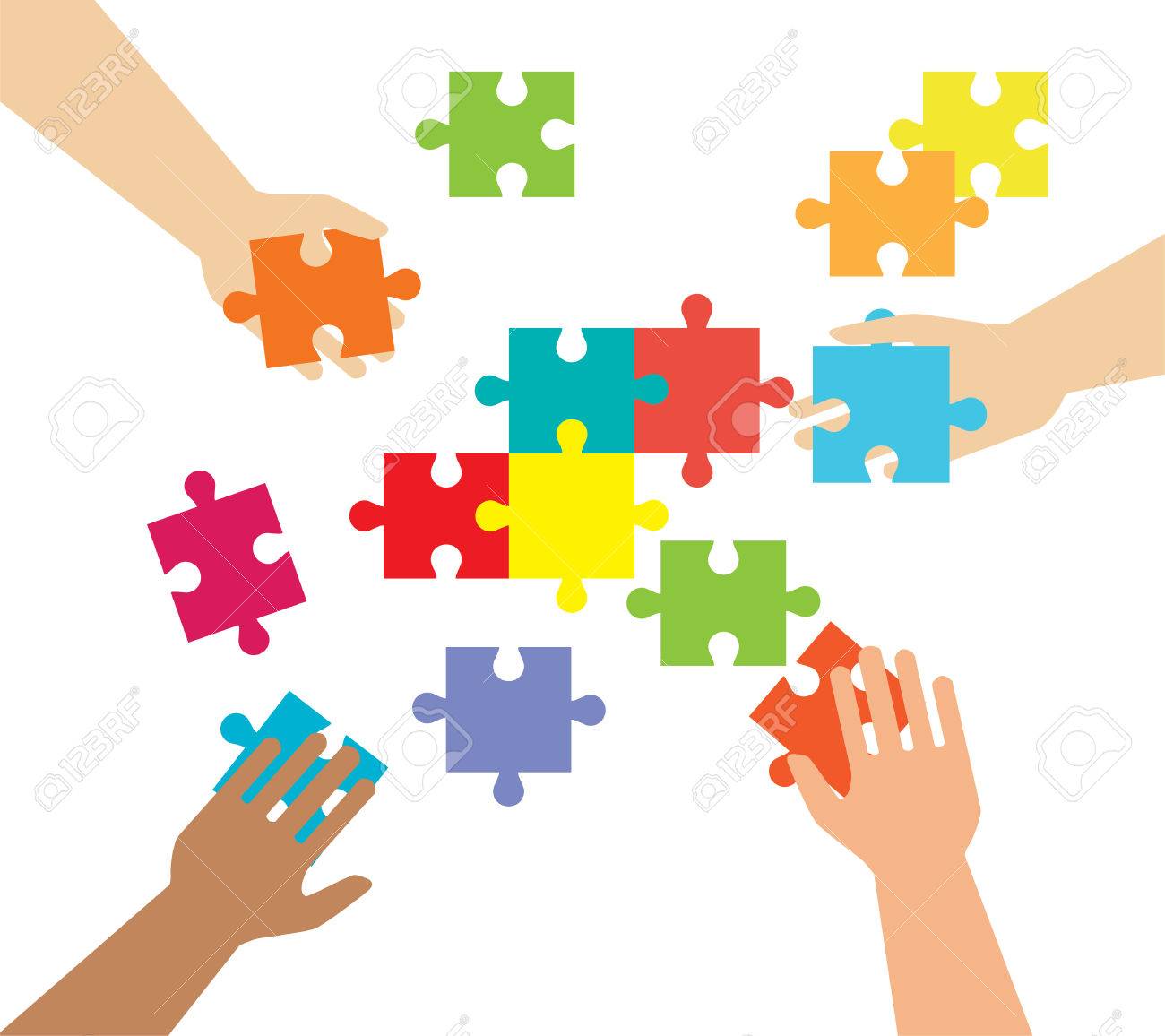 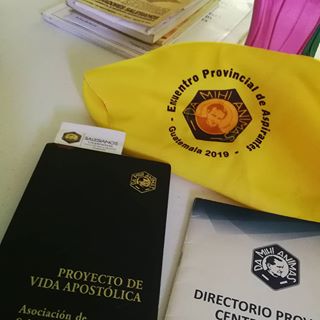 FIDELIDAD CARISMÁTICA…
valores esenciales
SENTIDO DE PERTENENCIA…
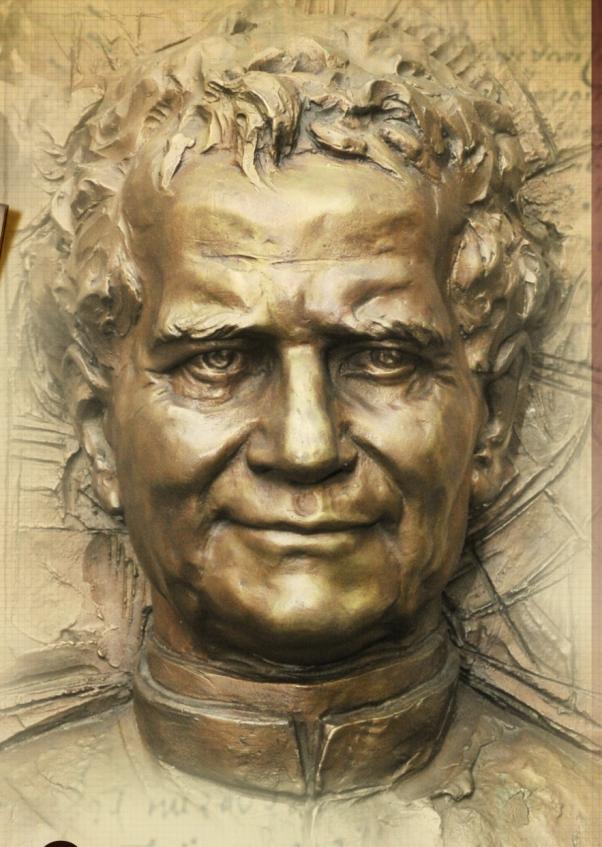 ESPÍRITU DE FAMILIA…
RESPONSABILIDAD COMPARTIDA…
CORRESPONSABILIDAD
“Por amor de los escogidos”
2 Tim 2,10
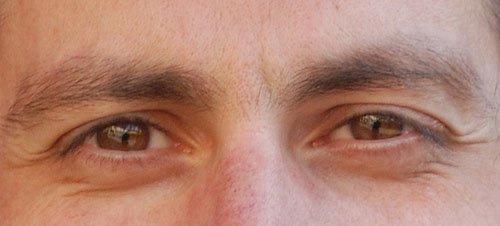 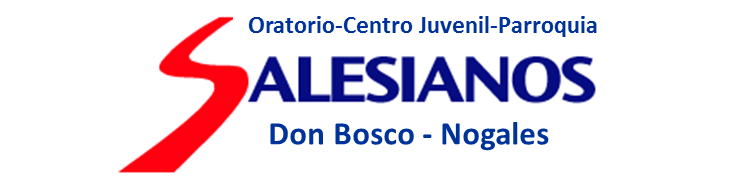 P. Alejandro Zepeda Santoscoy sdb
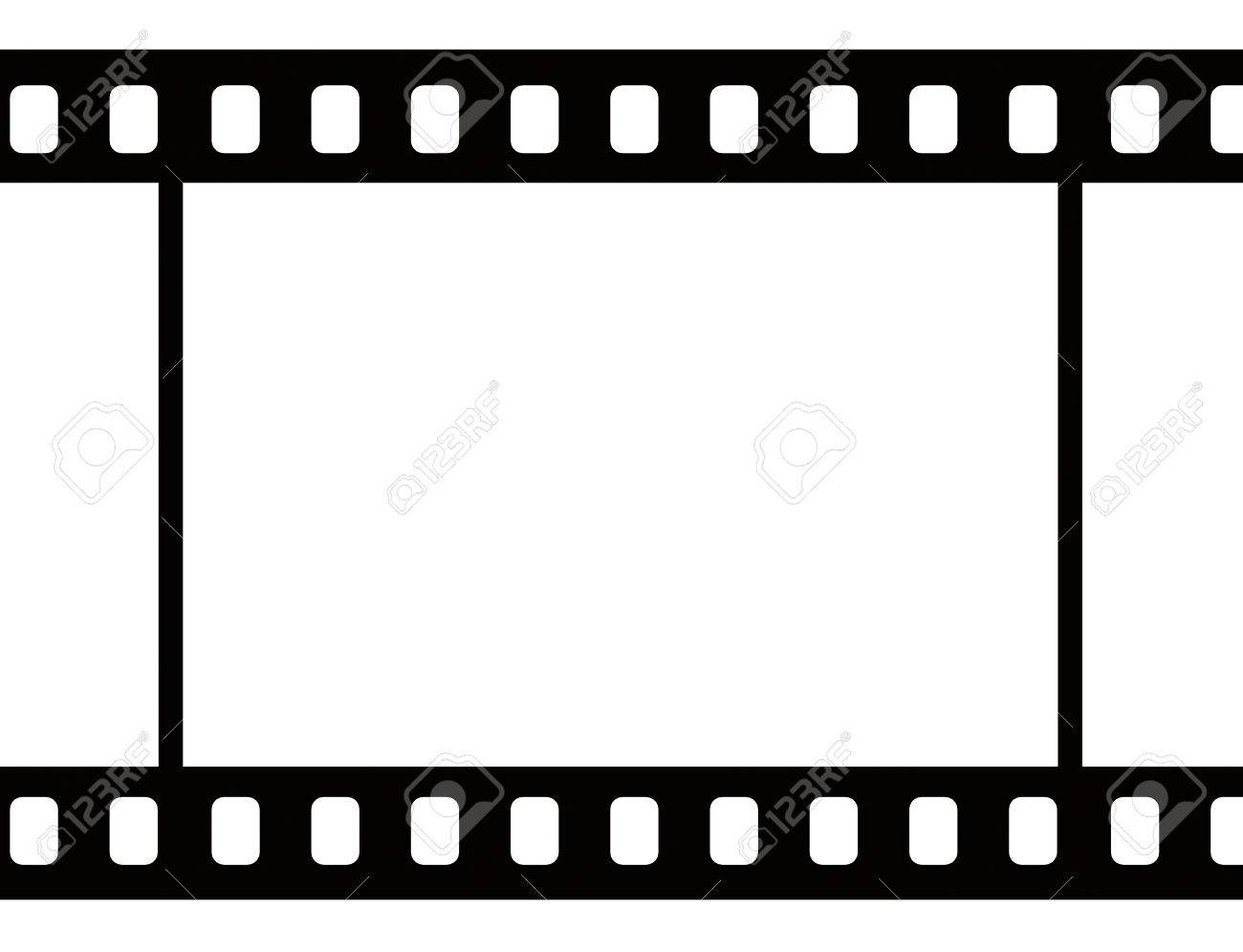 CORRESPONSABILIDAD
SER
CON …
PROYECTO
DIOS
DEMÁS
RESPONSABLE
RESPONSABLE
VIDA
MUNDO
SERVICIO
TESTIMONIO
CONMIGO
DE …
SER
MISIÓN
DIOS
1600 AC
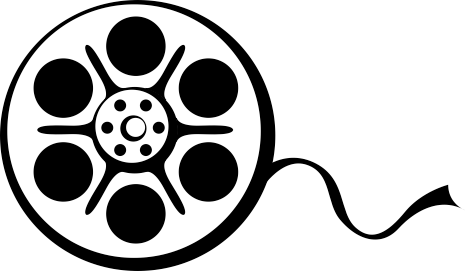 800 AC
JESUCRISTO
36-1800 DC
PROYECTO -MISIÓN
1841 DC
REALIDADES HISTÓRICAS
2019 DC
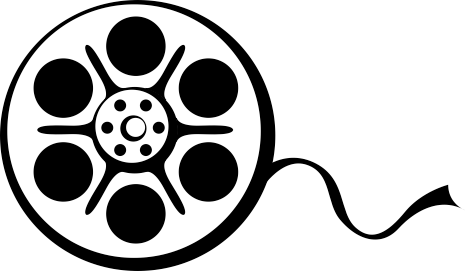 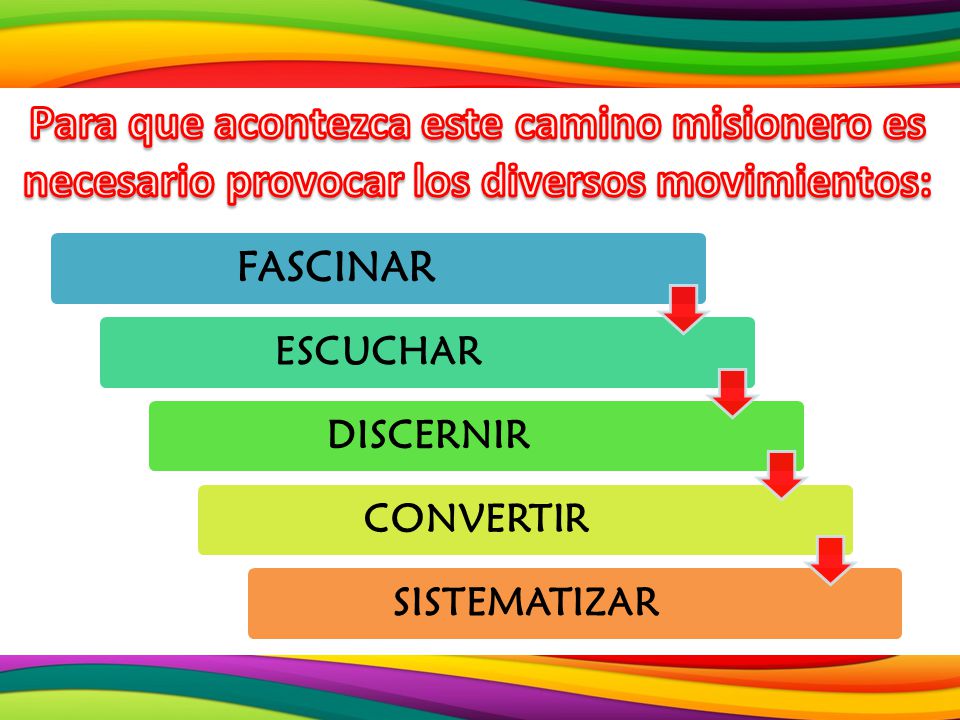 PROYECTO SALESIANO de Dios en D Bosco
Funda
1859-1876
Don Bosco
Ministerio de los
1888-1965
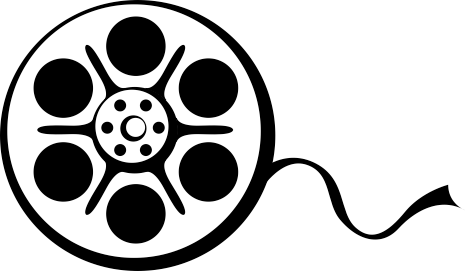 Rectores Mayores
1965
Concilio Vat II
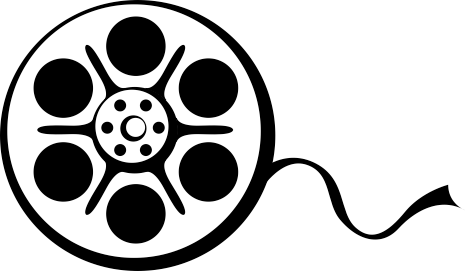 FS
1972
CG XX Especial
1985
C de Comunión / 1er Congreso
1986
RVA / Decreto 9 de ma
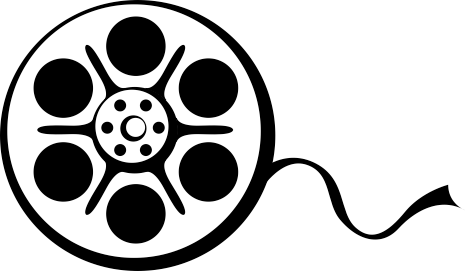 2000
C de Misión
PVA
2006-2012
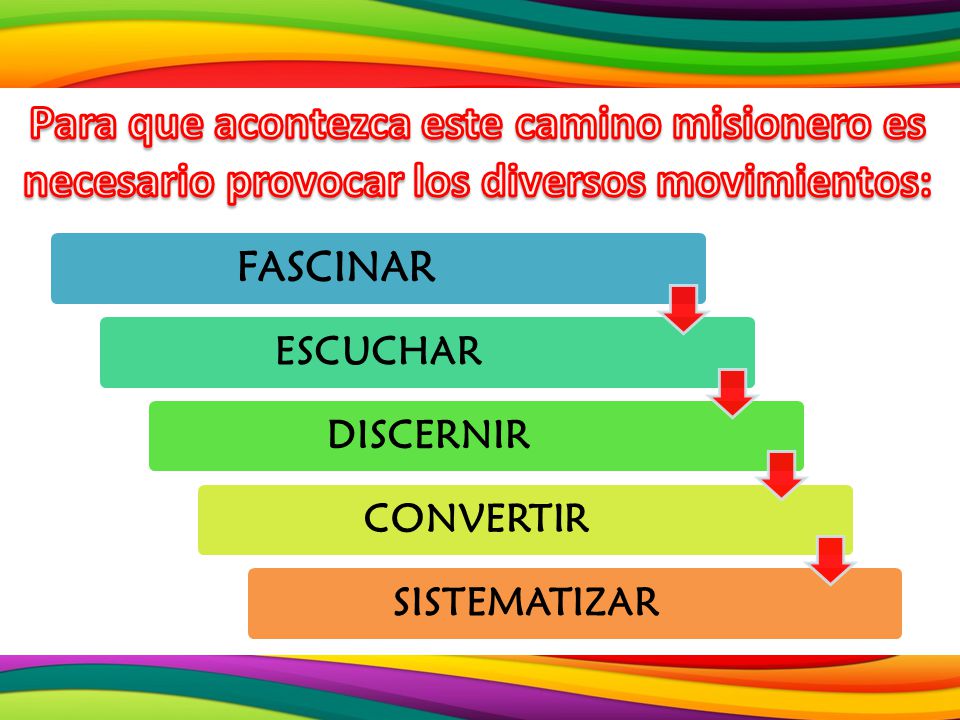 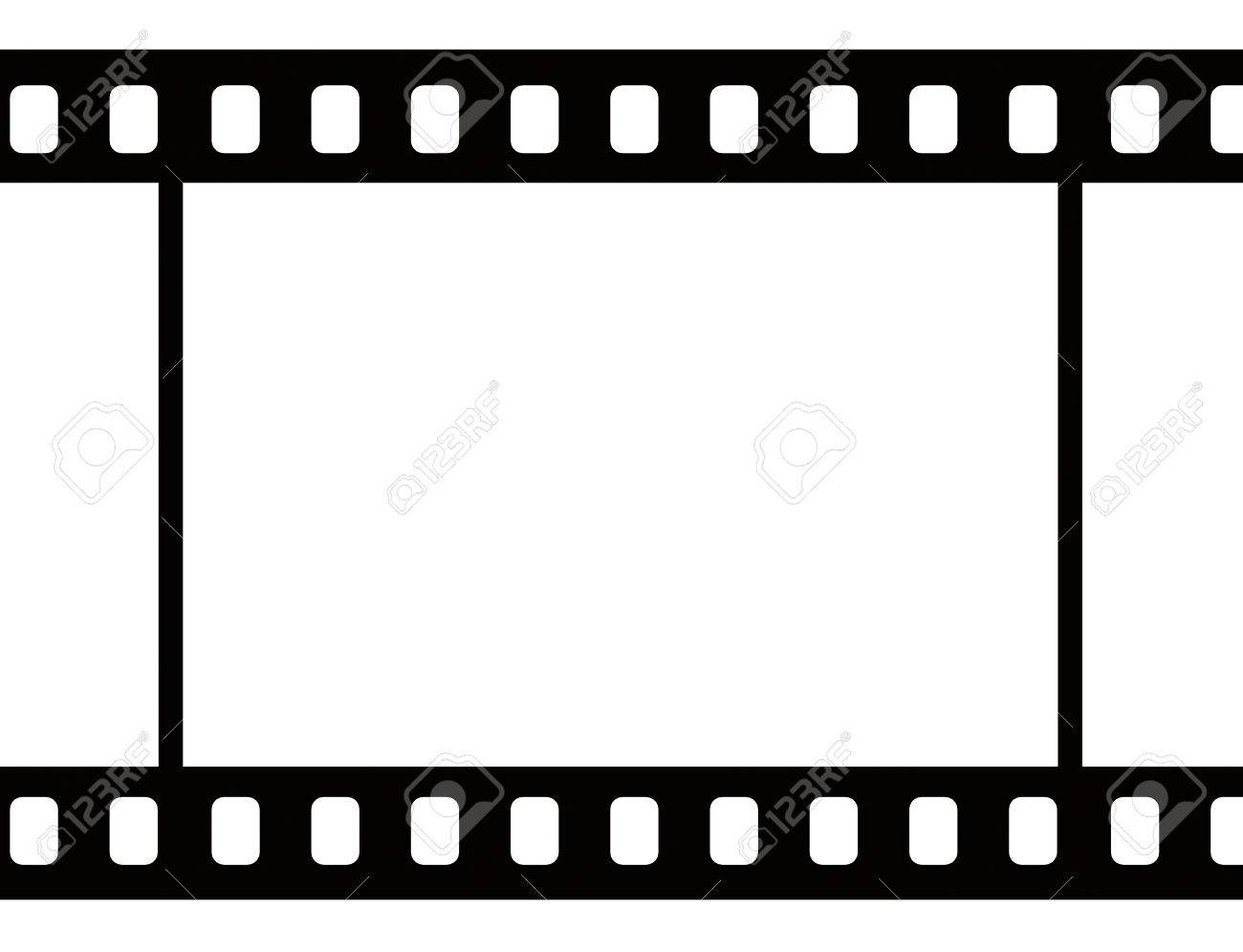 SER  RESPONSABLE
CON DIOS DEL
PROYECTO SALESIANO
DEMÁS
TESTIMONIO
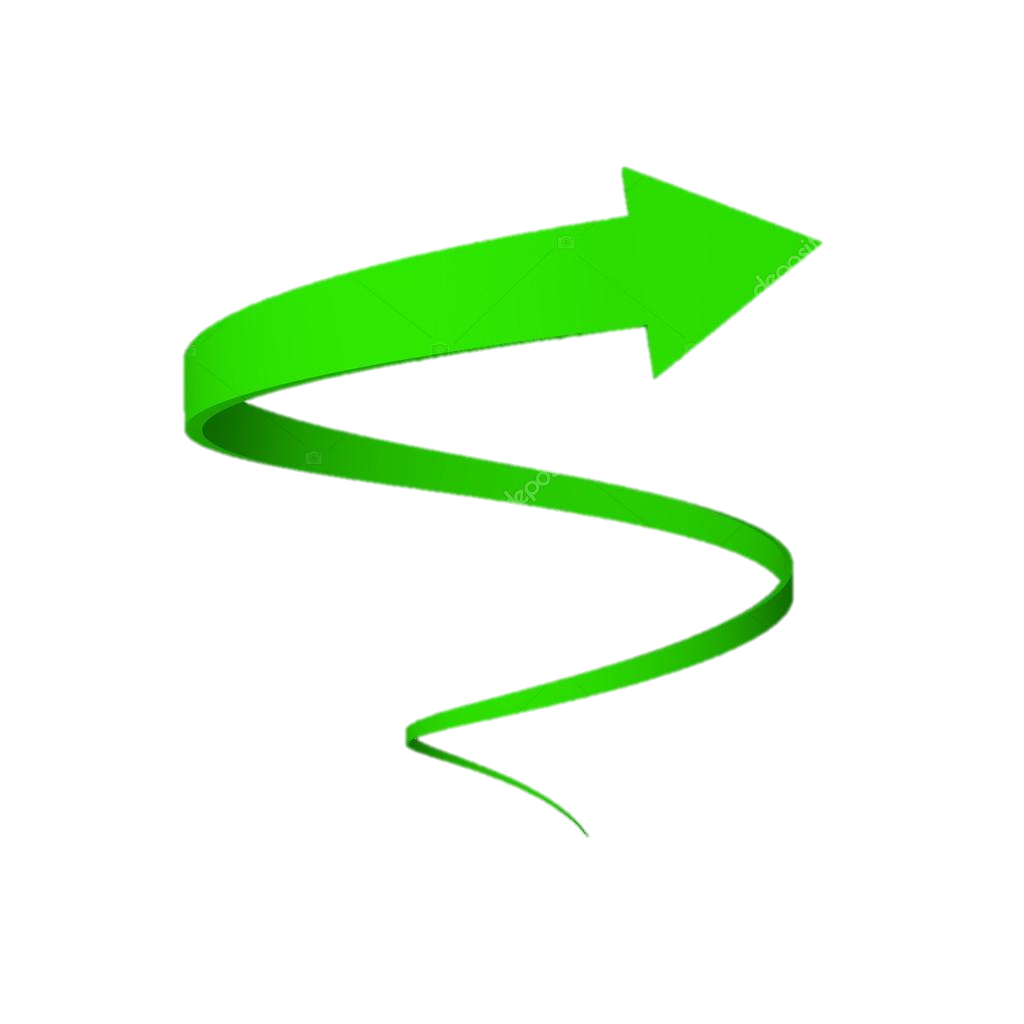 MUNDO
VALORES
SERVICIO
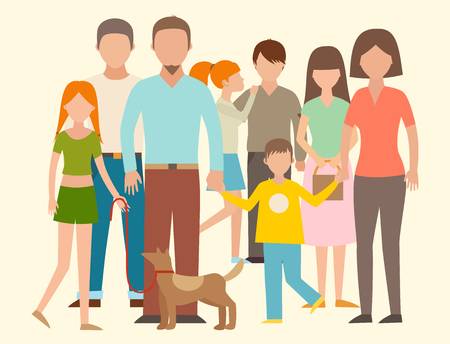 CONMIGO
VIDA
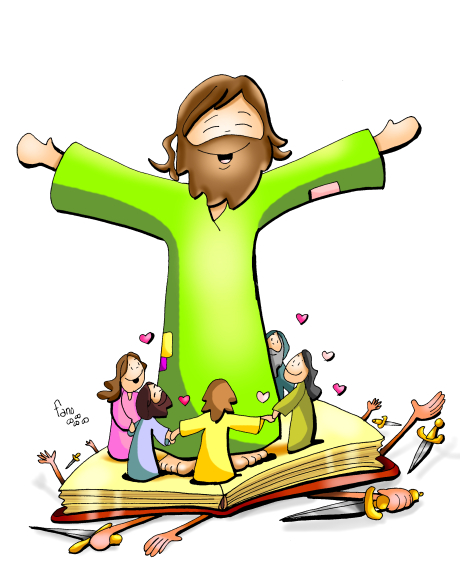 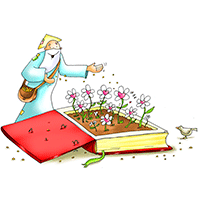 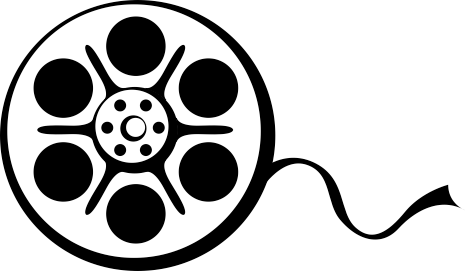 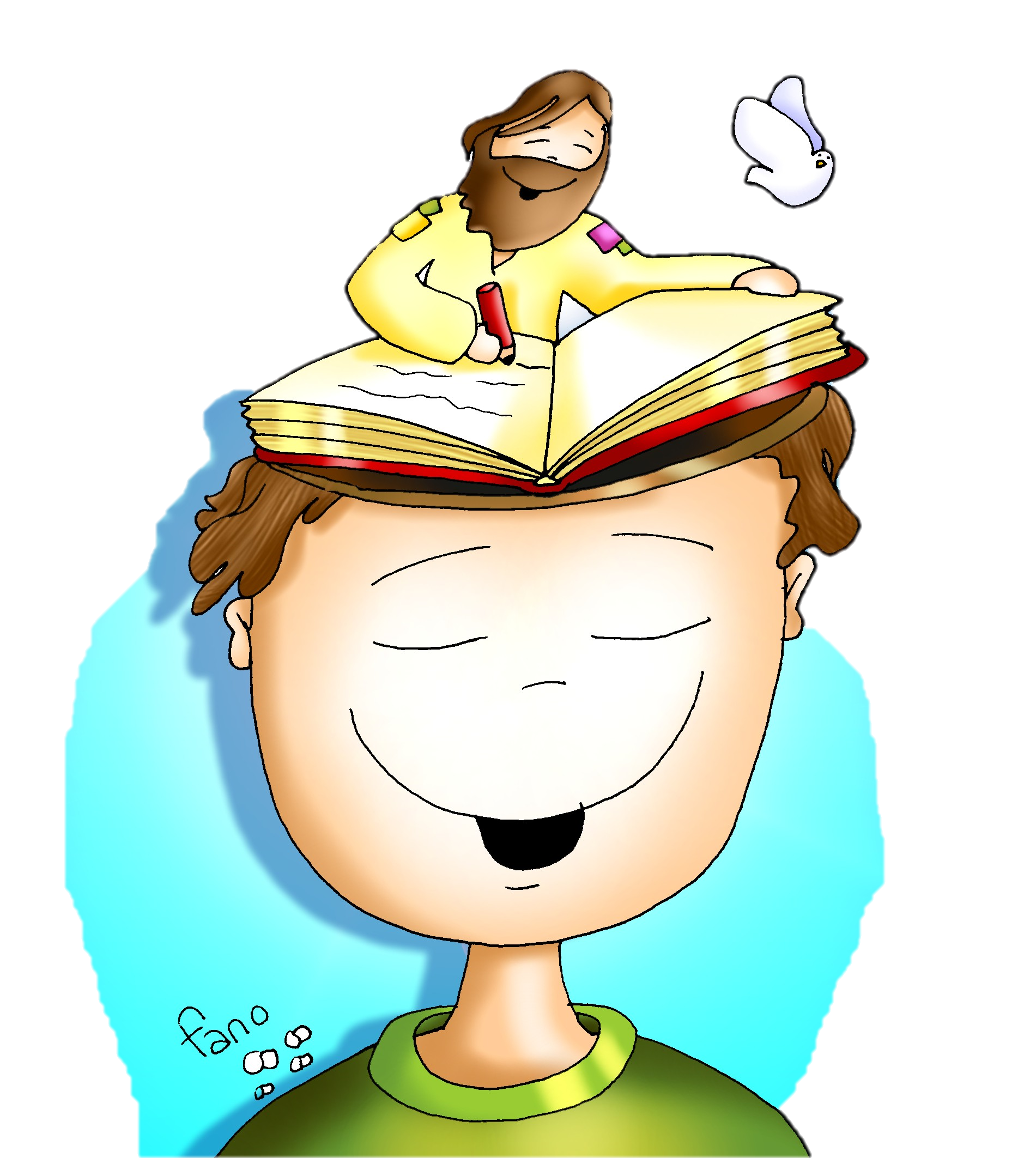 FUNDAMENTO
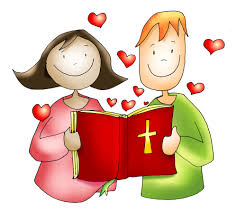 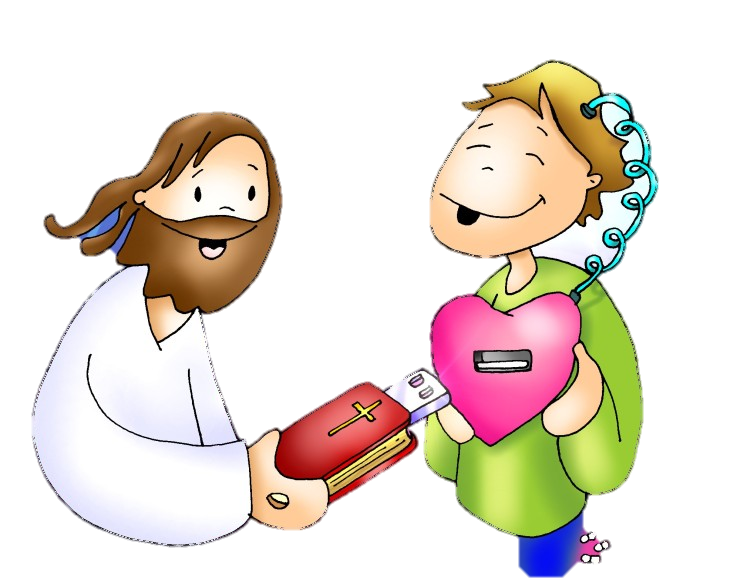 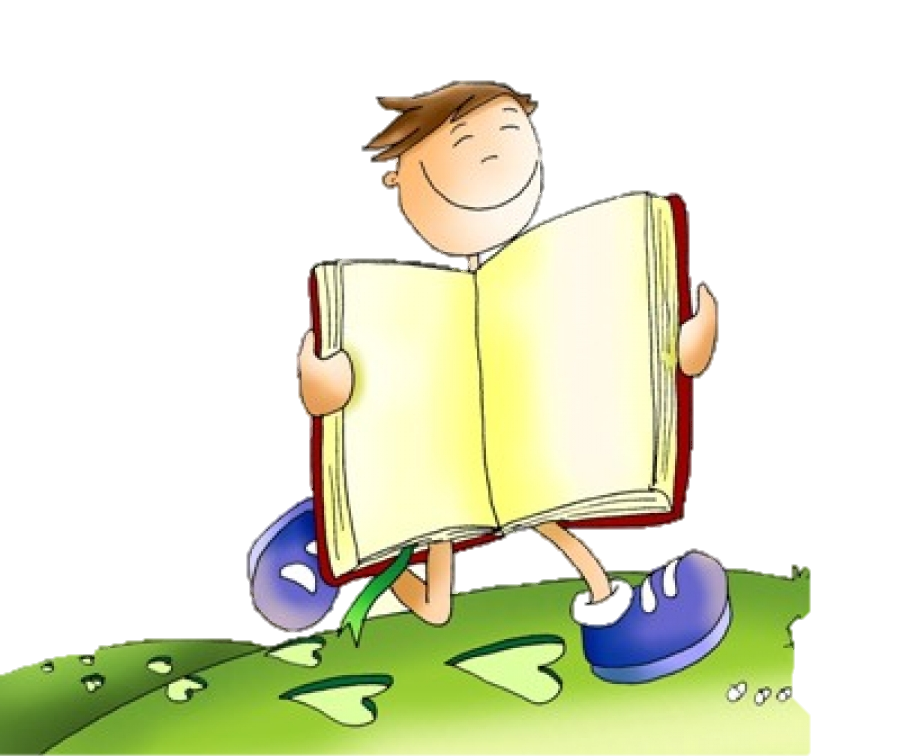 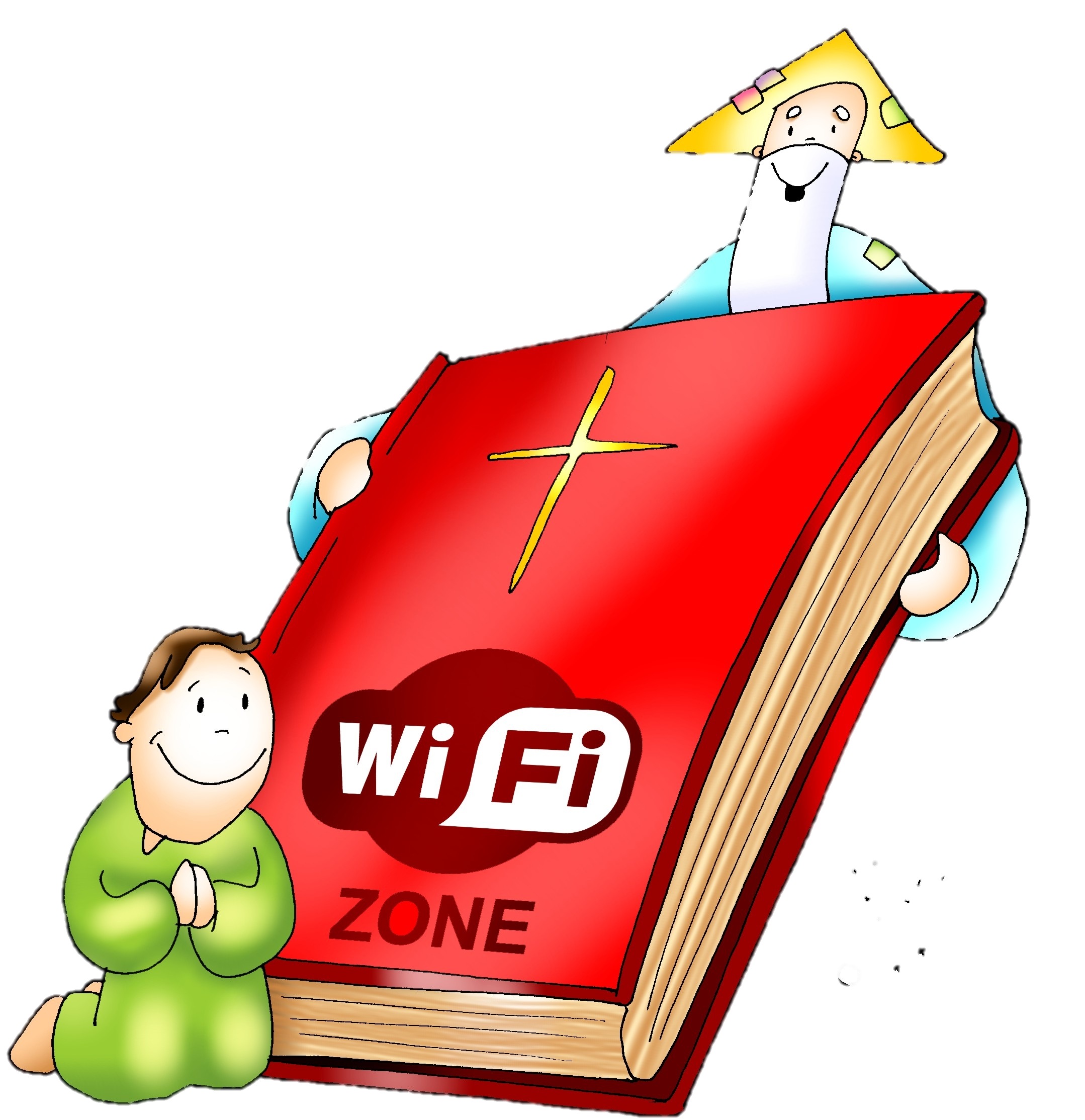 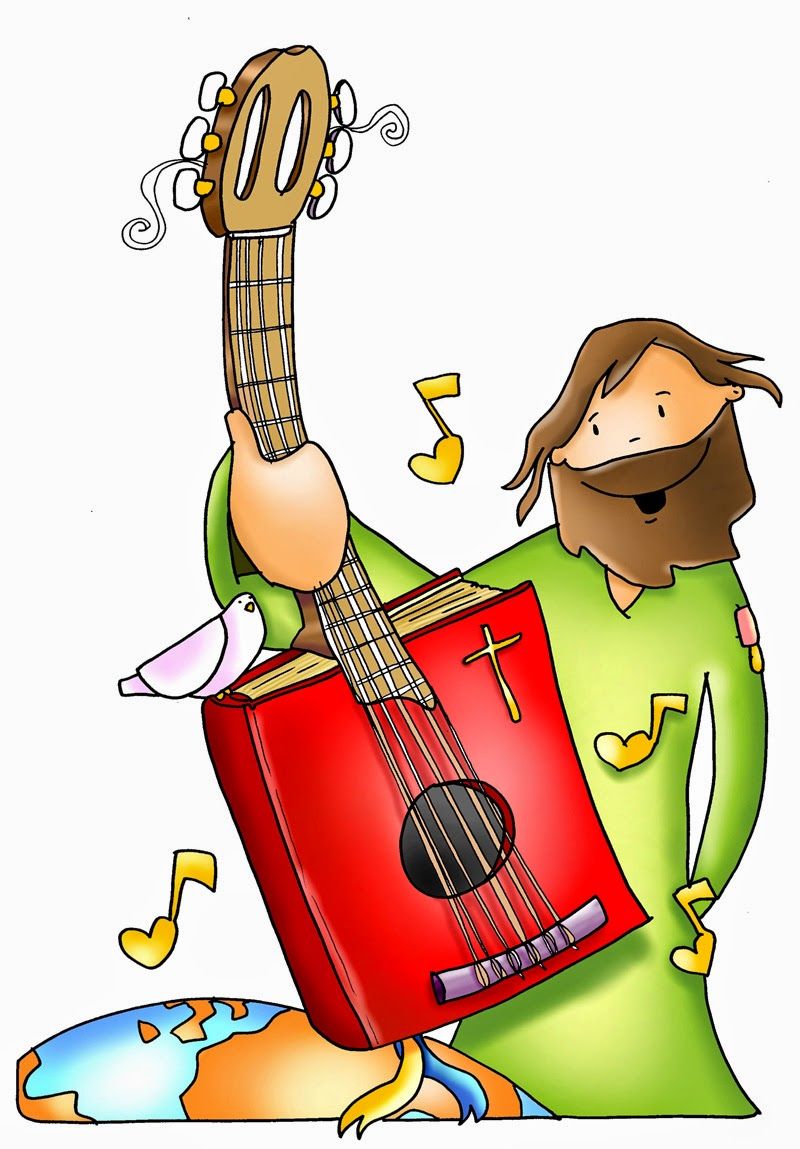 MISIÓN
PRINCIPAL
sustentabilidad
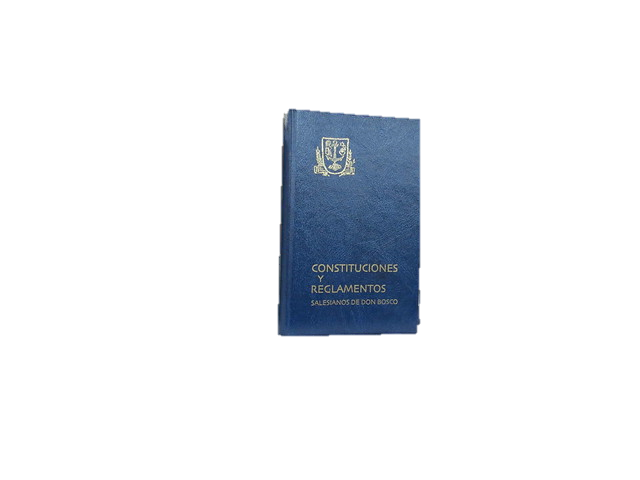 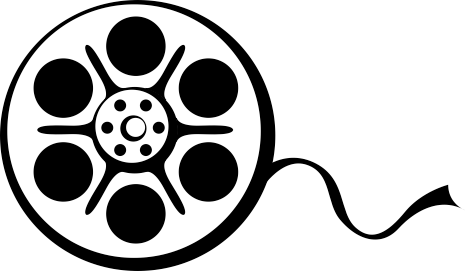 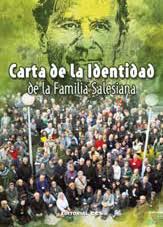 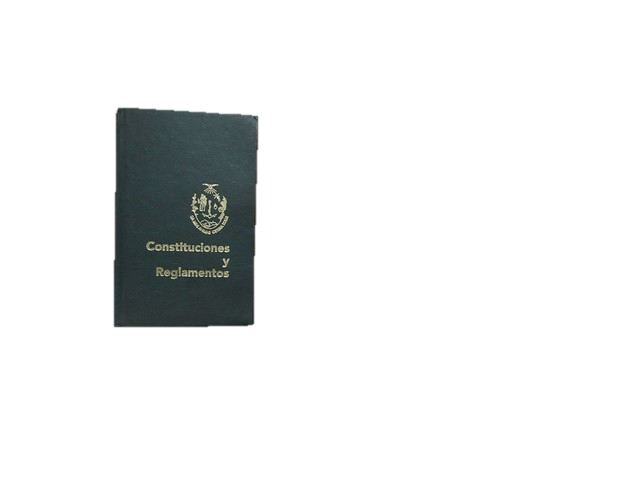 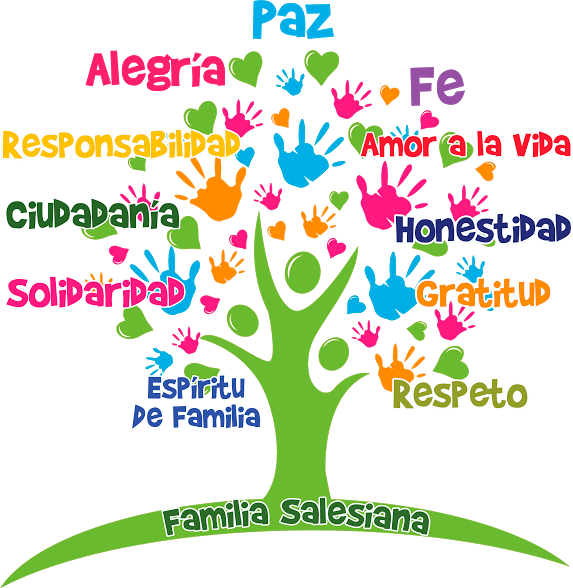 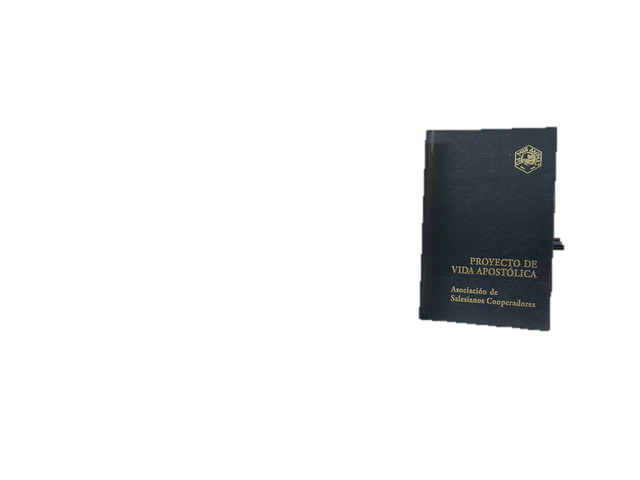 MISIÓN
Riqueza extraordinaria
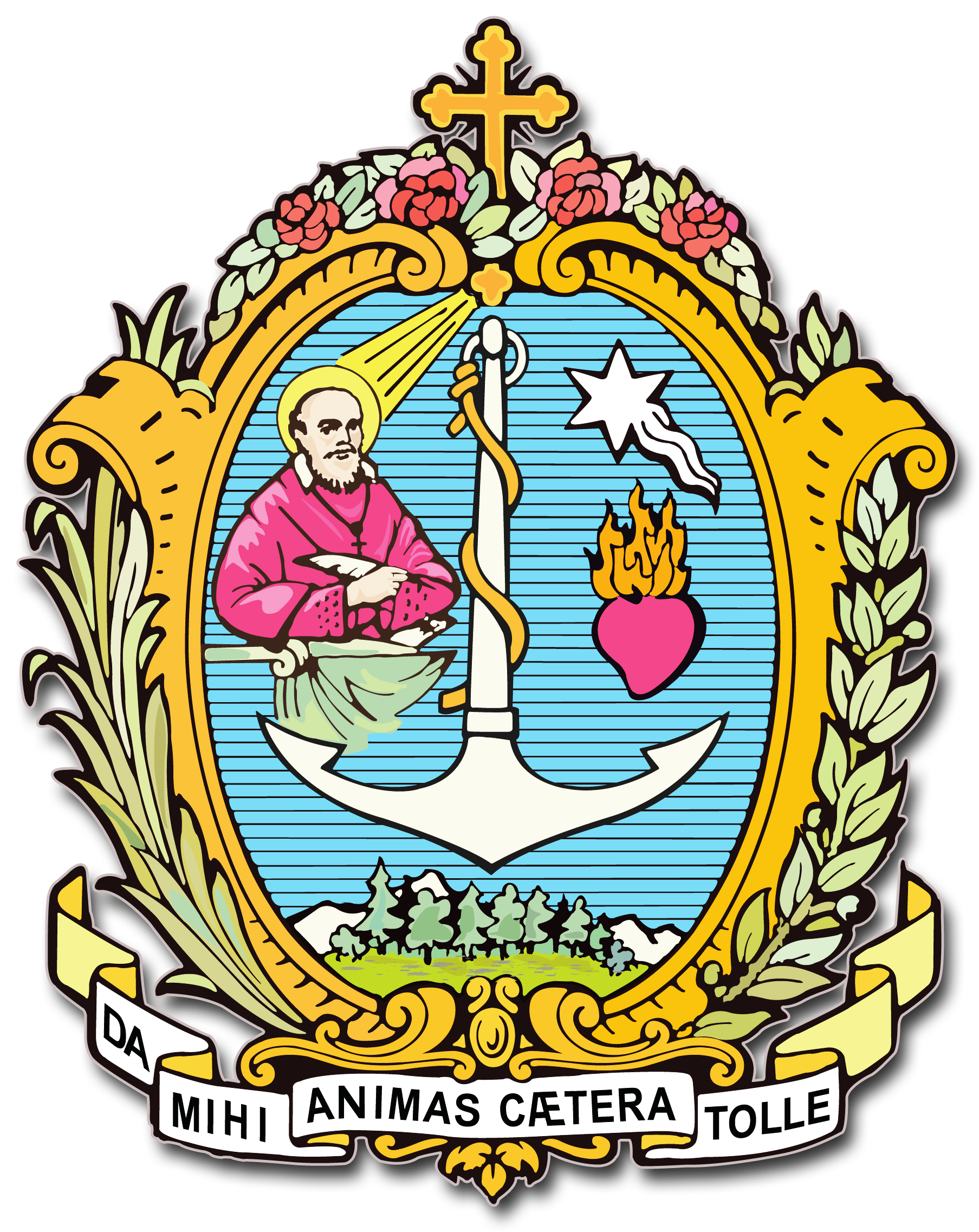 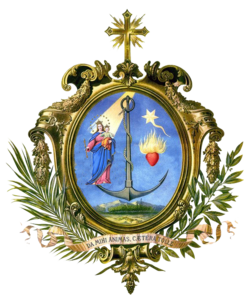 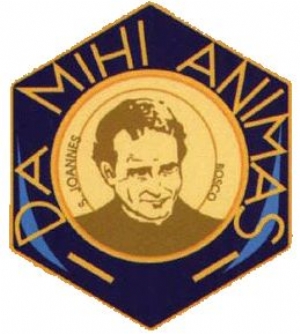 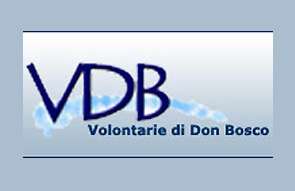 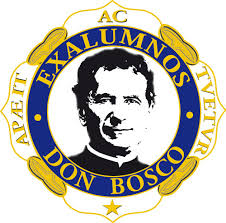 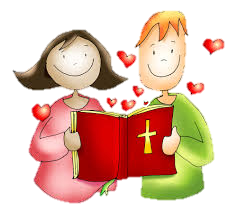 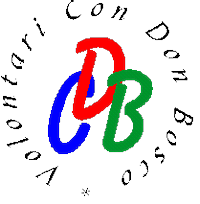 Comunión
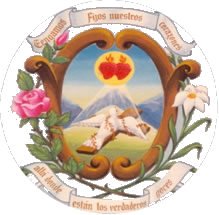 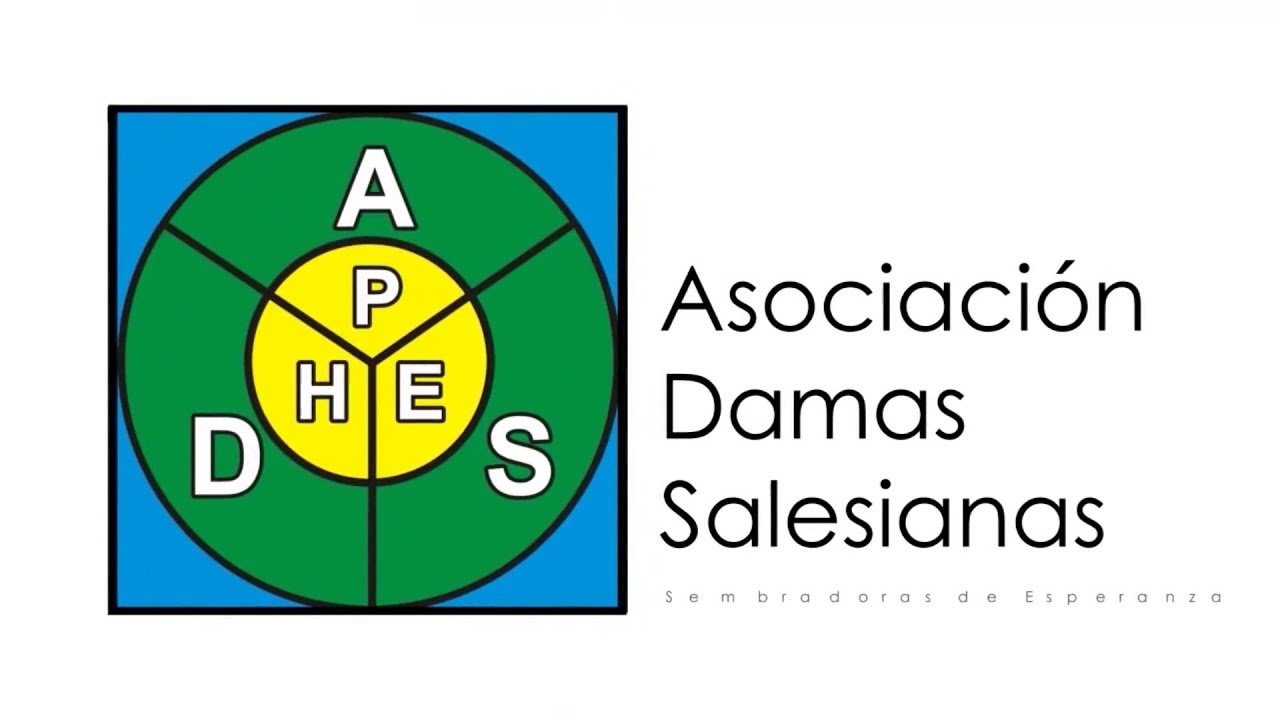 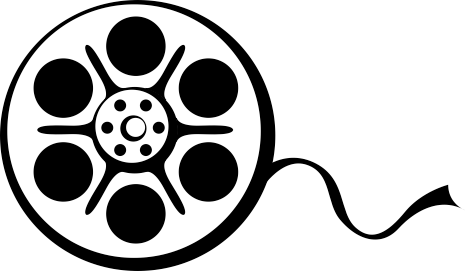 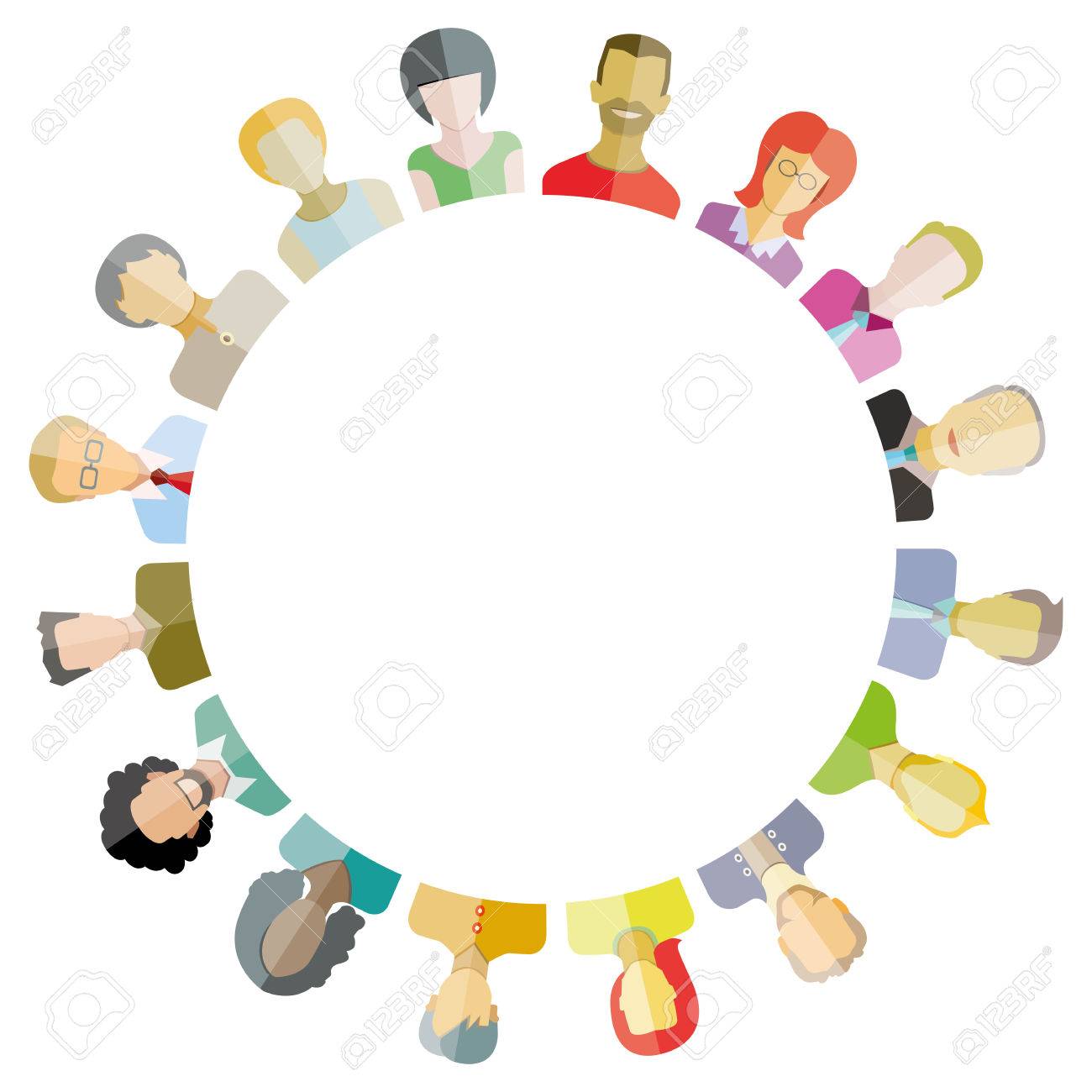 Plataforma de Comunión
1. MISIÓN
2. ESPIRITUALIDAD
3. PERTENENCIA
4. ESCUCHA
5. CORRESPONSABILIDAD
6. COMUNIÓN
7. TESTIMONIO
8. SANTIDAD
9. ALEGRÍA
10. SOLIDARIDAD
11. PALABRA
12. PVA
de valores
de convicciones
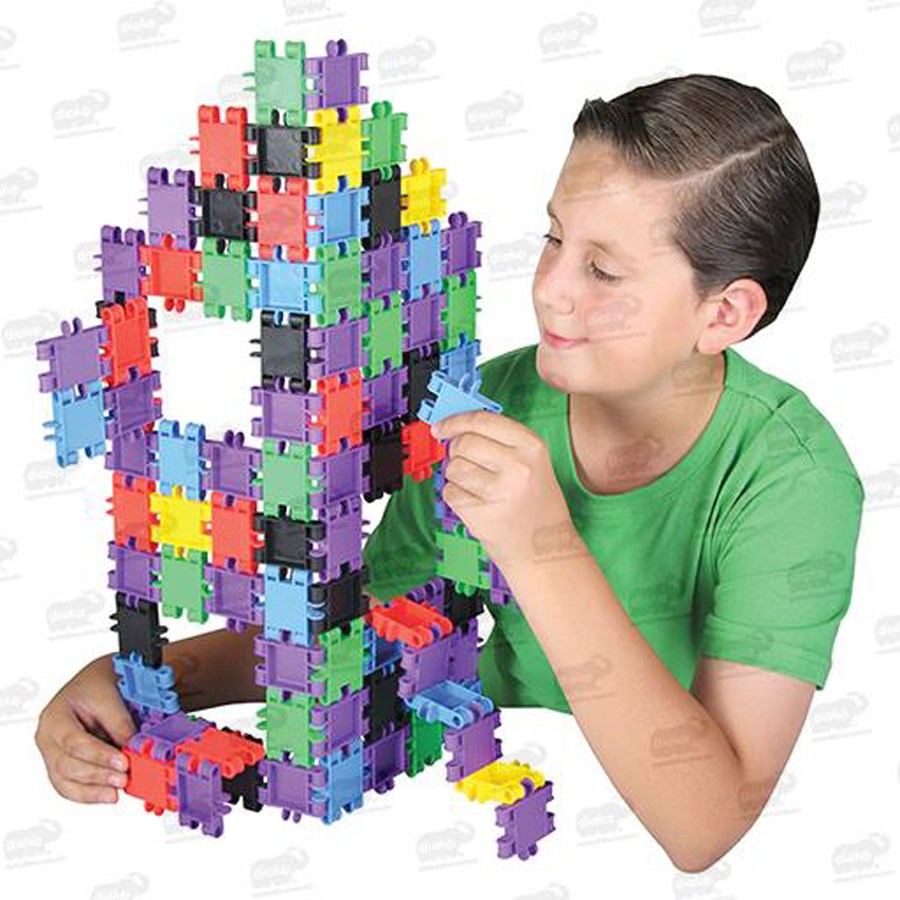 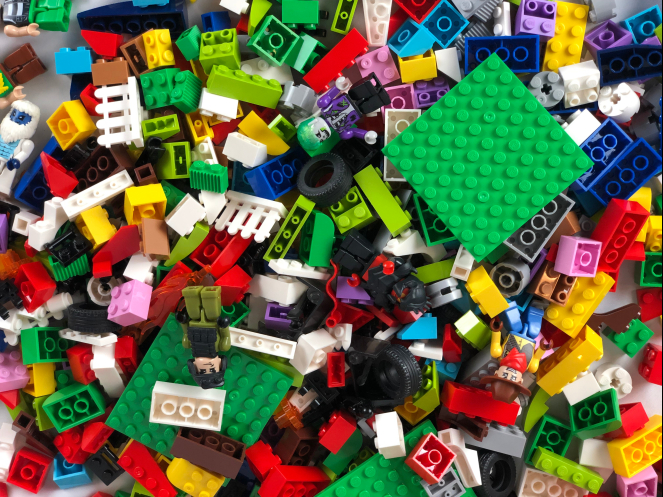 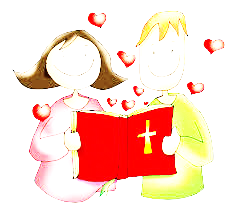 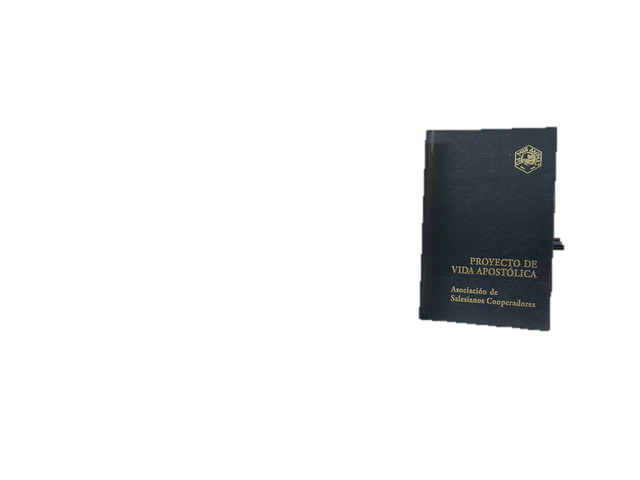 ESPÍRITU DE FAMILIA…
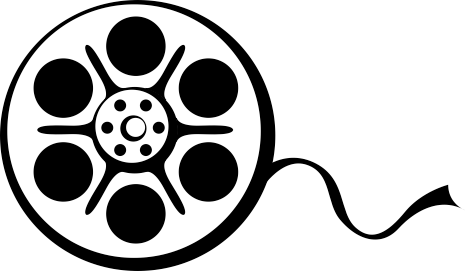 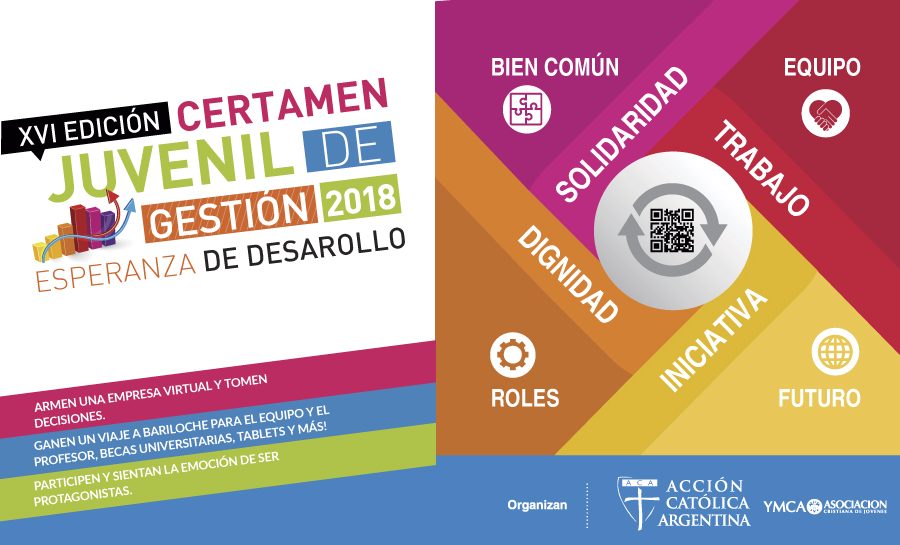 COMUNIÓN Y COLABORACIÓN
II
IV
COMPROMISO APOSTÓLICO
PROYECTO …
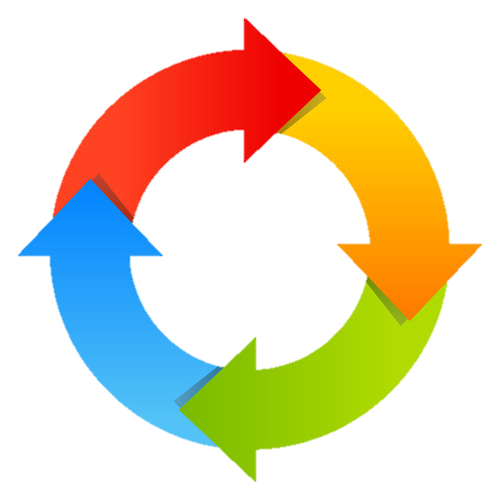 RESPONSABILIDAD COMPARTIDA…
PVA
MISIÓN
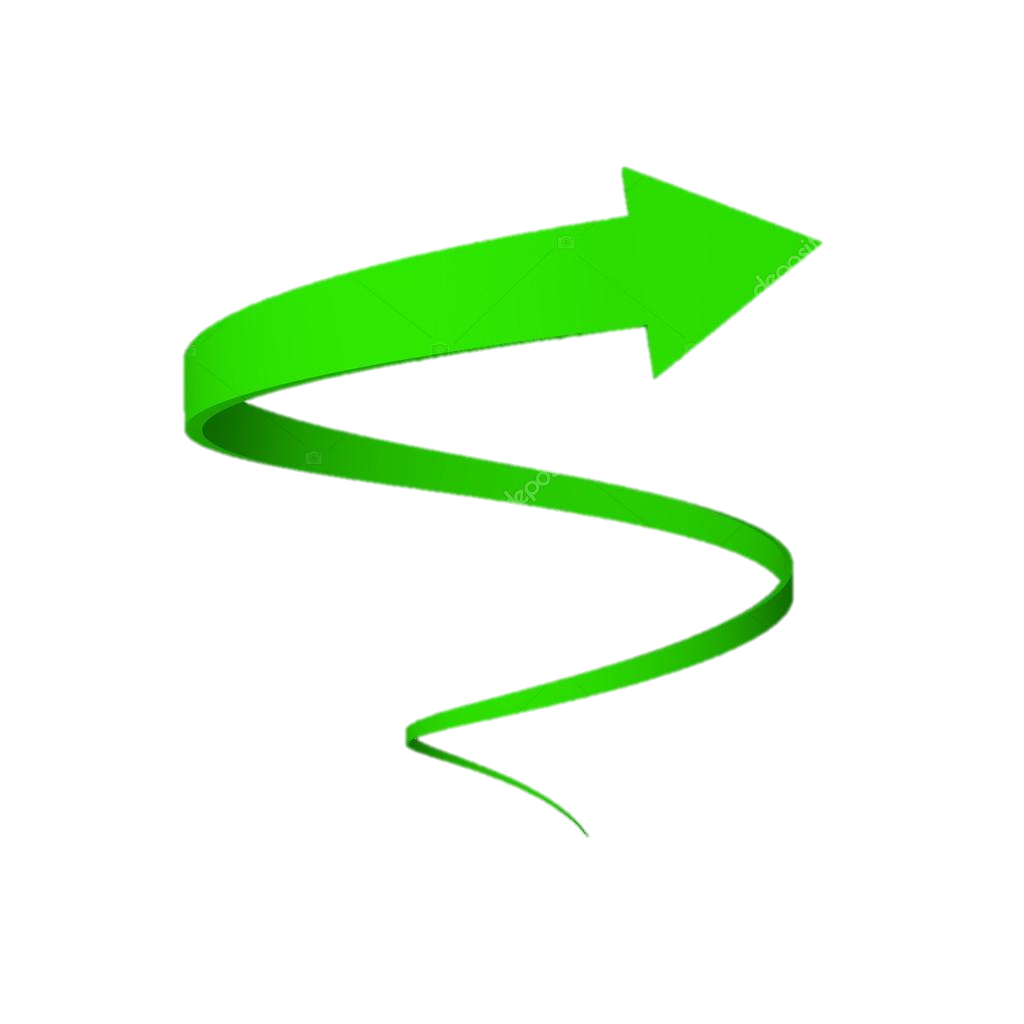 SENTIDO DE PERTENENCIA…
PERTENENCIA Y FORMACIÓN
V
III
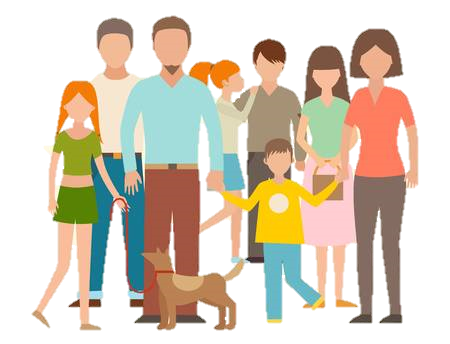 ESPÍRITU SALESIANO
FIDELIDAD CARISMÁTICA…
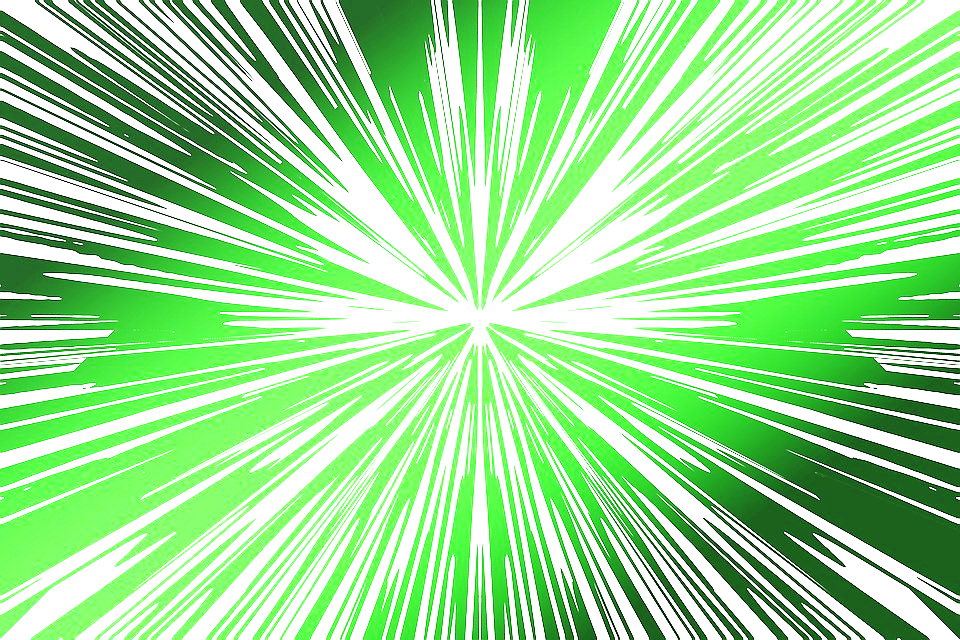 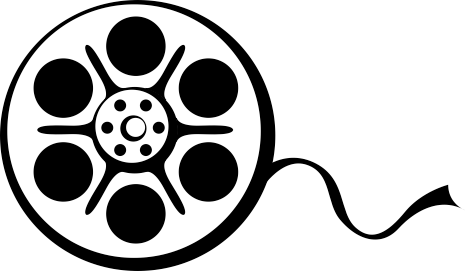 FRATERNIDAD
AFECTO
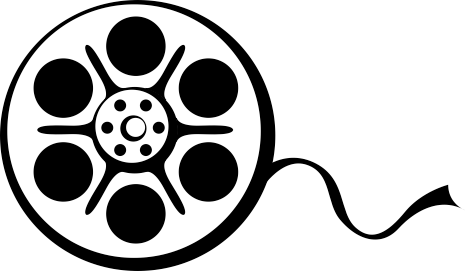 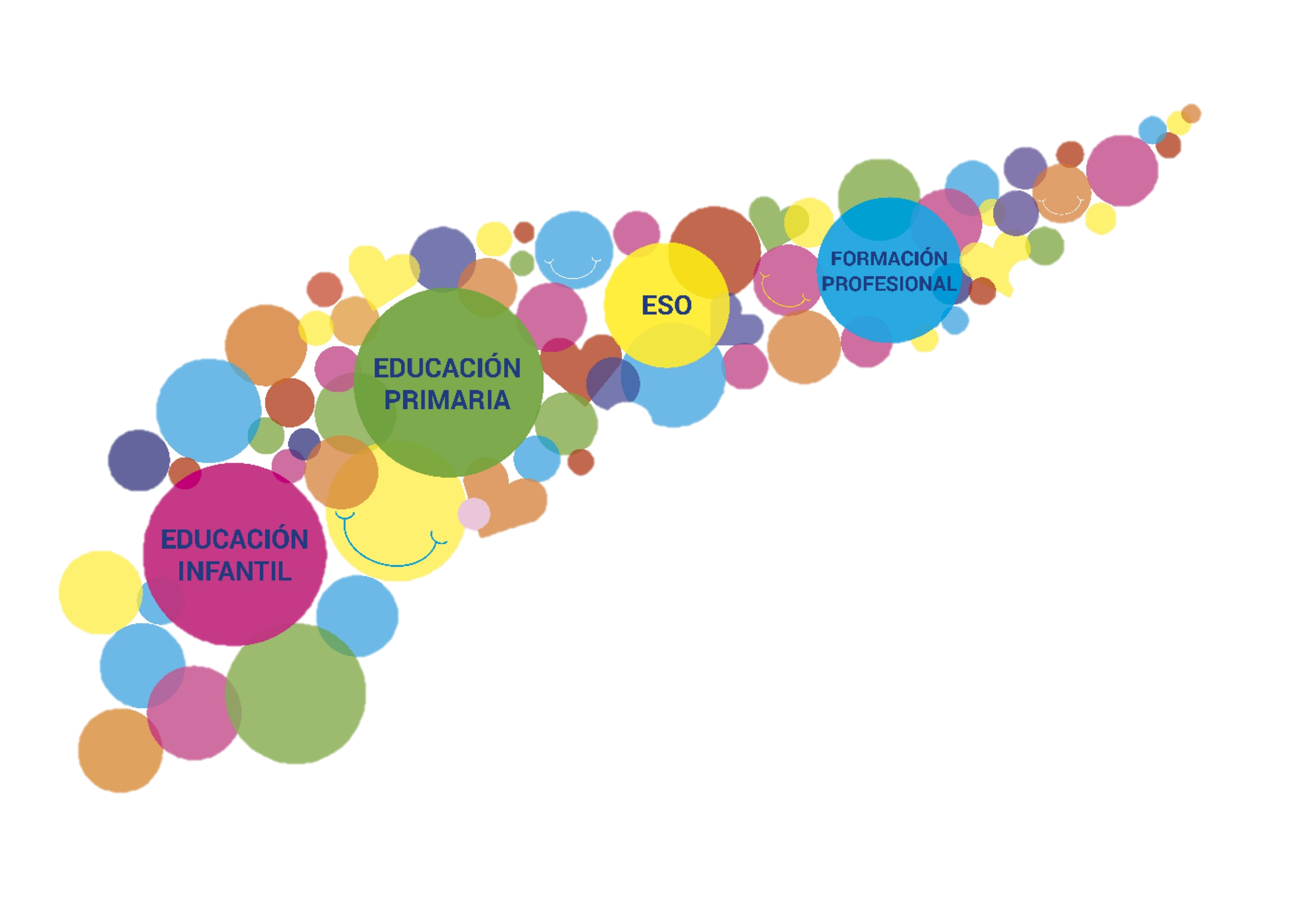 GENEROSIDAD
E F
DISPOSICIÓN
S P
F C
MISIÓN
SANTIDAD
HUMILDAD
ALEGRÍA
R C
PIEDAD
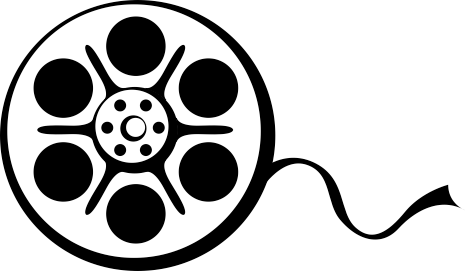 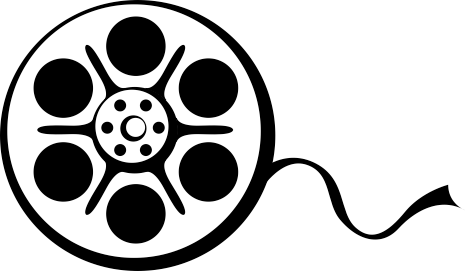 COMUNIÓN
CONSTANCIA
Ejercicio 3
1. MISIÓN
2. ESPIRITUALIDAD
3. PERTENENCIA
4. ESCUCHA
5. CORRESPONSABILIDAD
6. COMUNIÓN
7. TESTIMONIO
8. SANTIDAD
9. ALEGRÍA
10. SOLIDARIDAD
11. PALABRA
12. PVA
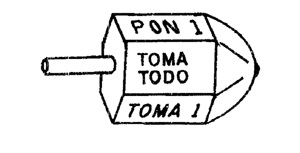 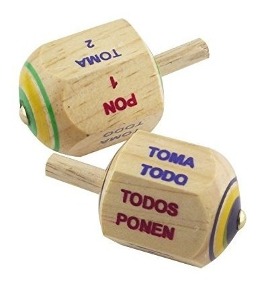 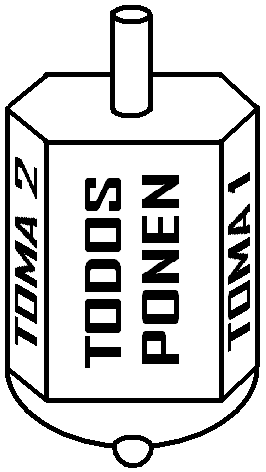 GRACIAS
POR SU
ATENCIÓN
P Alejandro Zepeda Santoscoy
SDB P Chapis

azschapis@hotmail.com
https://www.youtube.com/watch?v=E4qq-tUAZEA